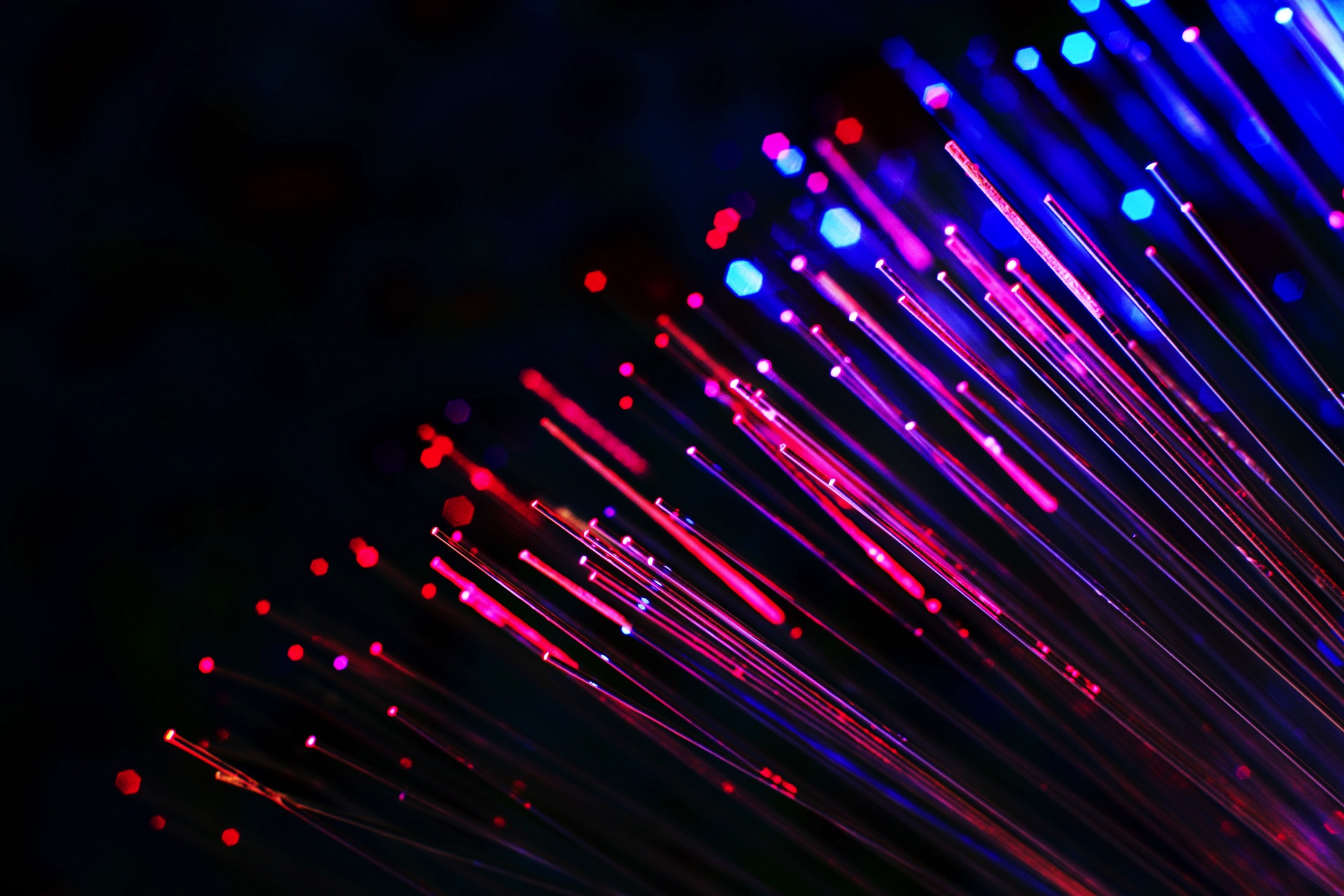 A New Perspective on Expanding Broadband Access to Rural VirginiaJune 7, 2019
Gray Anderson (DGIF)
Kristin Collins (TAX)
Nelson Dail (DEQ)
Corrine Louden (OSIG)
Chris Piper (ELECT)
Thomas Sherman (VDOT)
Meet the Team
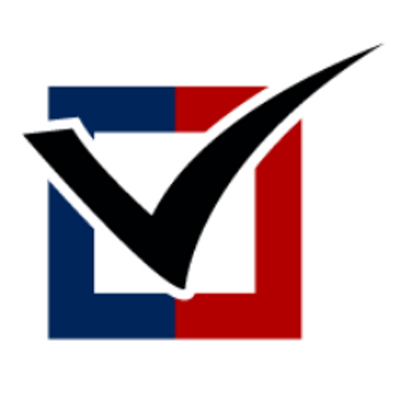 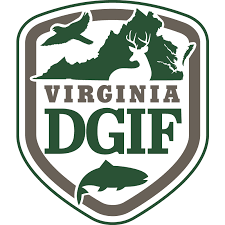 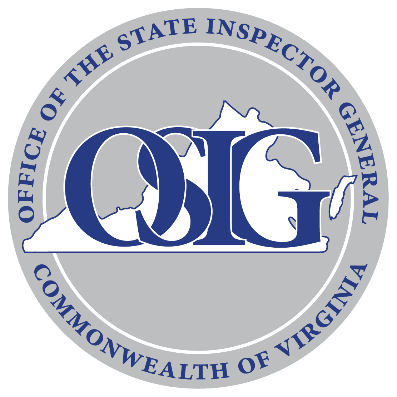 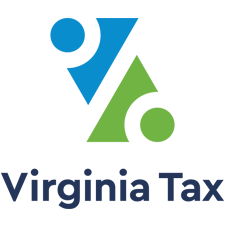 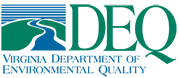 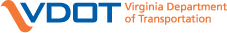 Importance of Broadband Access
Reliable Internet access is necessary for:

Education
Healthcare
Economic development and job creation
Public safety
Citizen engagement
[Speaker Notes: Education – K-12 education benefits greatly from online educational materials; low-speed Internet connection and high Internet costs means students cannot benefit from access to online classroom materials, such as Blackboard and Internet research resources, or higher education resources such as online college classes and online college prep testing. High Internet costs cut into school budgets, limiting funding available for other purposes like teacher salaries and school enhancements. Students without access to broadband are less likely to graduate from HS/pursue post-secondary ed (even when controlling for factors such as school quality and ed of parents). 70% of U.S. teachers assign homework and research that requires a broadband connection.
Healthcare – access to health records, online health information, accessing clinical services online via telemedicine. On a national basis, broadband access is positively correlated with physician access, fewer sick days and preventable hospitalizations, lower rates of obesity and diabetes, and overall better health. 
Economic development/job creation – new businesses are less likely to open in areas with lack of access; businesses in these areas face challenges like difficulty hosting/attending online meetings, downloading documents, using collaborative software, or processing credit card payments. Public libraries with free internet access = resource to job seekers who lack Internet access at home.
Public safety – allows first responders to share critical information, including timely and accurate data regarding traffic conditions and natural disasters; dedicated public safety networks (like FirstNet) allow first responders to access reliable communication services without competing with others for bandwith; reliable communications system is made up of multiple networks, in case one fails.
Citizen engagement – access to online information correlated with greater involvement in local elections and more contact with public officials.

Urban communities tend to have reliable and affordable access, while rural areas are less likely to do so. Expanding broadband to these areas closes the digital divide in underserved communities and allows lower-income families in these areas more educational and economic opportunities.]
Challenges and Barriers to Broadband Access
The internet plays a vital role in ensuring that people stay in contact regardless of the physical barriers
Fiber Optic Connections

Collaboration
Funding
Infrastructure/Engineering Cost
Regulatory Burdens
[Speaker Notes: The Internet began in Virginia as an advanced Pentagon research project, so why isn’t Virginia number one in connectivity?

“Economically constrained last mile” = efficiency of providing access to remote areas

Five years ago, the top two barriers to broadband in schools nationwide included fiber optic connections and broadband affordability.  Per the EducationSuperHighway’s State of the States 2018 snapshot:
Bandwidth:  99% of school divisions in Virginia can access the Internet at speeds of 100kbps per student.  Of the 828 students in three schools that cannot, they live in King and Queen County, Virginia where the bandwidth is 60kbps per student.  Cause: Fiber upgrades are needed.  
Fiber:  Of the 1,737 schools in Virginia that have fiber infrastructure, 7 schools in 4 districts still need scalable broadband (80& rural, 20% urban):  King & Queen County, Hanover County, Pulaski County, and Wythe County.
Affordability: Cost of broadband in Virginia has decreased by 73% from $13 to $3.55 per mbps.

Fiber optic connections still seems to be an issue…
Collaboration: working with other groups/companies – cable, phone, or utility companies
Funding: High cost for low number of users – not economical for those companies.  FCC already distributes approximately $8 billion a year in subsidies to offset cost of broadband deployment across rural America – most to phone companies to upgrade copper lines to broadband.
Engineering Cost: building rural networks is very expensive, if not impossible, due to terrain (topography – mountains and waterways); significant costs to networks crossing over existing railroads/utilities; building cell towers in geographically tricky areas
Regulatory burdens/zoning: local regulations/red tape (paperwork aspect push of American Broadband Initiative – helps reduce federal regulatory burdens – creates one-stop for broadband permitting vs. multiple federal agency applications).]
Parallels with Other Services (Utilities)
Infrastructure through business or utilities models
Is there parity across the Commonwealth? 

Educational/job opportunities
Modern communities
How do we deal with this disparity? 

Clean water
Waste
Electricity
Broadband internet is the next “utility” to help erase disparities across the Commonwealth
Parallels with Other Services (Utilities)
Investment in broadband is not a one-to-one business model
Improves education opportunities
Improves B2B connectivity
Improves community desirability
Improves “work in place” opportunities (telework)

Investment in broadband is well beyond email and streaming movies
There are people implications
There are community implications
There are state implications

Broadband can start to ameliorate some of the disparities in Virginia
Worth much more to Virginia than just tax revenue
Rural Electrification Act of 1936
Allowed the Federal Government to make low-cost loans to non-profit cooperatives bringing electricity to rural America

One piece of the New Deal legislative push by Franklin Roosevelt
3% of farm homes were electrified in 1936; 90% were electrified by 1959

Challenges were similar to extending broadband

Not profitable to electrify rural areas
Lack of standard construction due to companies not making equipment because of a lack of demand
Rural Electrification Act of 1936
Benefits

With the assistance of federal funding, the massive push allowed the cooperatives to create assembly line methods for electrical line construction and standardized hardware
Economic benefits such as improved health
Was so successful that it was extended in 1949 to extend telephone service to rural communities and eventually to water and sewage
International Broadband Case Study - Sweden
Almost universal access to broadband
Government’s stated vision is a “Completely Connected Sweden” by expanding access to high-speed broadband
Goal of 98% of population with high-speed access by 2025
Sweden vs. Virginia
Population
Land Area
Population Density
Utility Ownership
Tax Rate
[Speaker Notes: Government’s stated vision is a “Completely Connected Sweden”

Very High current level of broadband access
According to a Survey by the Swedish Post and Telecom Authority for the year 2015, less than 130 households and business throughout the entire country are lacking broadband access. 
Driven by very high level of Current and Historical Public Investment
Historical Investment- Beginning in Early 2000s Instruction to Grid Authority (Publicly Held) to install fiber lines on power transmission lines.  Provide Grants to municipalities to install networks (160 million), tax reductions to residential and businesses to install connections (160 million).  Also involved changes to Utility Easement Act. 
 Continuing Investment- approximately 550 million in 2017

Goal of 98% of population with access of 1 GB by 2025 [broadband in Sweden = min of 100Mbps vs. Virginia = min of 10Mbps]

Stats on benefits to Sweden of high-speed broadband

Sweden vs. Virginia
Population- 		Sweden 10.2M				Virginia 8.5M
Land Area-		173, 860 sqmiles			42,774 sqmiles
Population Density		59.6 inhabitants/sqmile			206.7 inhabitants/sqmile
Telecom Network Ownership	deregulated (but high level of public ownership)	Privately Owned  
Tax Rate 		31% to 57% (income)+ 25%VAT		0% to 53% (state and federal income)+ 0 % to 11.75% sales and local tax]
Other US State Initiatives
Nevada “Dig Once Program”
Wyoming modified definition of “unserved populations”
Wisconsin, Arizona, North Dakota and South Dakota are currently in pilot phase for Microsoft’s “Rural Airband Initiative” 
Piloted for educational use in Halifax and Charlotte Counties
[Speaker Notes: Nevada - Dig Once Program 2017 - Includes two subparts.  One of which, requires the State to add excess conduit into any road construction project (something not previously permitted).  The second of which allows telecommunications providers to access excess conduit added as a result of this program in exchange for helping the State expand fiber lines or fiber assets elsewhere in Nevada. 

Wyoming - Modified definition of “unserved area” in existing law to allow areas that are “unserved” by today’s definition of broadband to receive funding through existing statutory framework. 

Microsoft’s Rural Airband Initiative uses “white space” or unused television bandwidth to transmit broadband signal.  Detailed in a Microsoft whitepaper with research provided by Boston Consulting Group.  Scheduled to expand pilot to 25 states.  Currently piloted in 4 states (also piloted for educational use in Halifax and Charlotte Counties (funded in part by the Virginia Tobacco Region Revitalization Commission)).  Some concern over private use of “public” bandwidth.]
Recommendations
Continue with Existing State Broadband Plan
Utilize current statewide assets to address identified gaps, using proven technology to obtain universal connectivity

Continue to Expand Upon American Broadband Initiative
Tie future state programs to federal initiatives, including E-Rate program
[Speaker Notes: Two goals to make Virginia #1 in technology and connectivity:
Solve agency gaps
Solve community gaps

American Broadband Initiative – in addition to federal funding programs, consider whether Virginia Business One-Stop program could gain efficiencies similar to federal one-stop broadband permitting program (to reduce state regulatory burdens).

Tie existing program to business model of how to address issues (compare to Sweden model); how it ties to other services (utilities) and Rural Electrification Act

Details re: education recommendations:
Wi-Fi router where students could connect
Partner with local businesses to provide services
Set up Virginia Education Network and leverage a public private partnership to encourage the industry to use innovation to solve this issue in the short term to allow for a longer term solution to be built; this network could be expanded to provide a short term solution to healthcare access
Tap off a hardwired network to blast broadband in rural communities using a partnership model
Equip school buses and mobile healthcare units with closed Wi-Fi so students and physicians can access materials on their way home
Research aviation industry and use similar technology to make this possible
“Smart Buses” or “Homework Buses” program]
Recommendations
Focus on Providing Broadband for Educational and Healthcare Purposes
Leverage public private partnerships and partner with local businesses
Use alternatives to fiber in rural communities (“regional Wi-Fi model” or “Microsoft Whitespace model”)
Equip school buses and mobile healthcare units with Wi-Fi
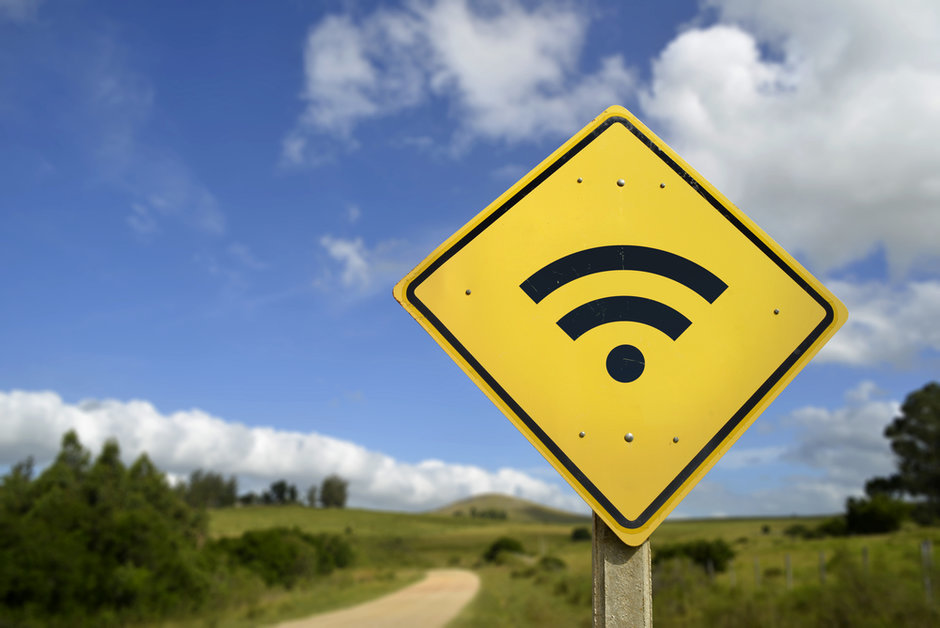 “Investment in a high quality environment in the form of complete new communities and associated amenities may be necessary to attract and hold a skilled labor force.”
“Largest returns to society and to rural residents will be obtained from the public provision of an adequate level of education, health, and other community services.”
1968. James Angus McMillan.
 Public Service Systems in Rural-Urban Development. Iowa State University.